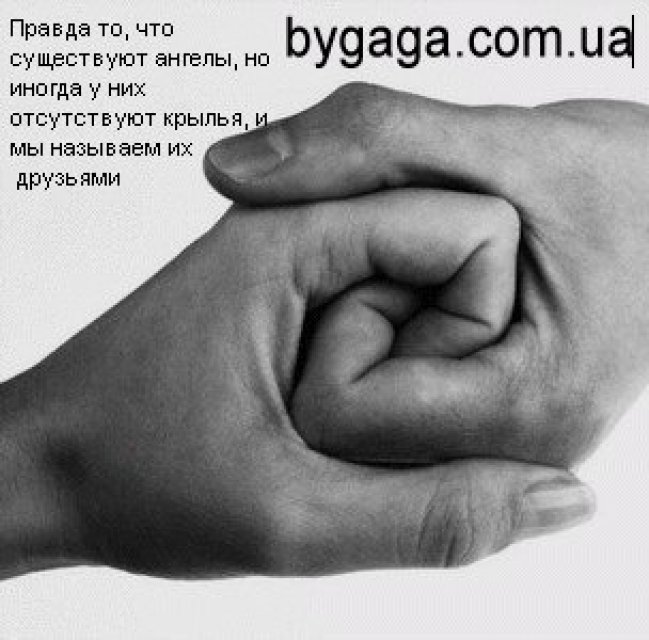 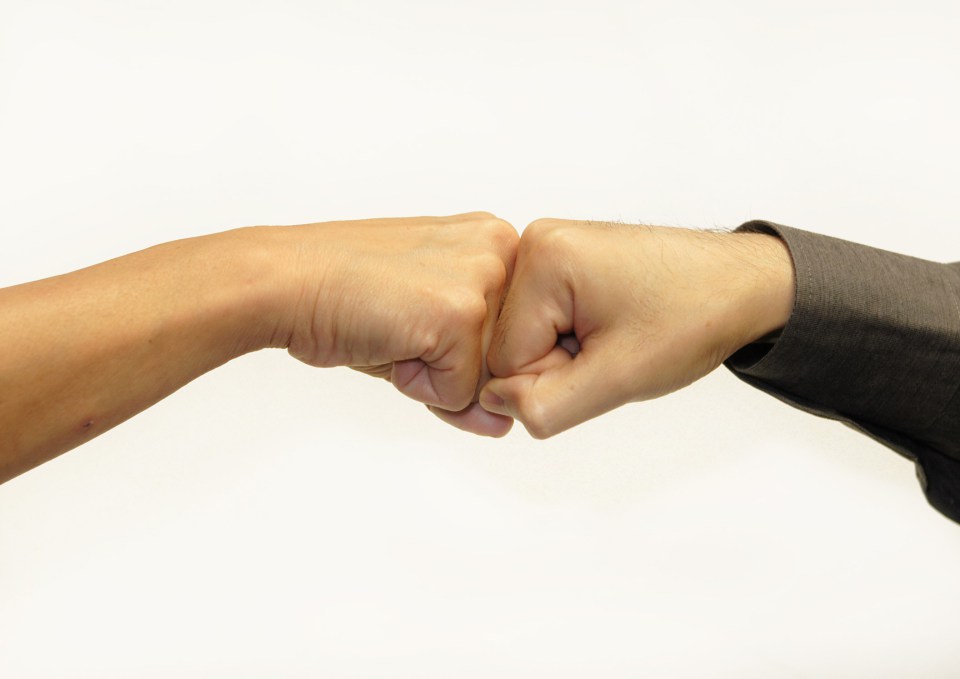 УМК «Планета знаний»4 класс
Урок литературного чтения
Раздел «Мир детства» 

В.А.Солоухин «Ножичек с костяной ручкой»


Выполнила: Беленко Лидия Владимировна,
 учитель высшей категории
 МБОУ гимназии № 53
 г. Нижнего Новгорода
Владимир Алексеевич Солоухин(1924 -1997)
о путешествиях по владимирской земле;

о русском искусстве;

о жизни взрослых и детей
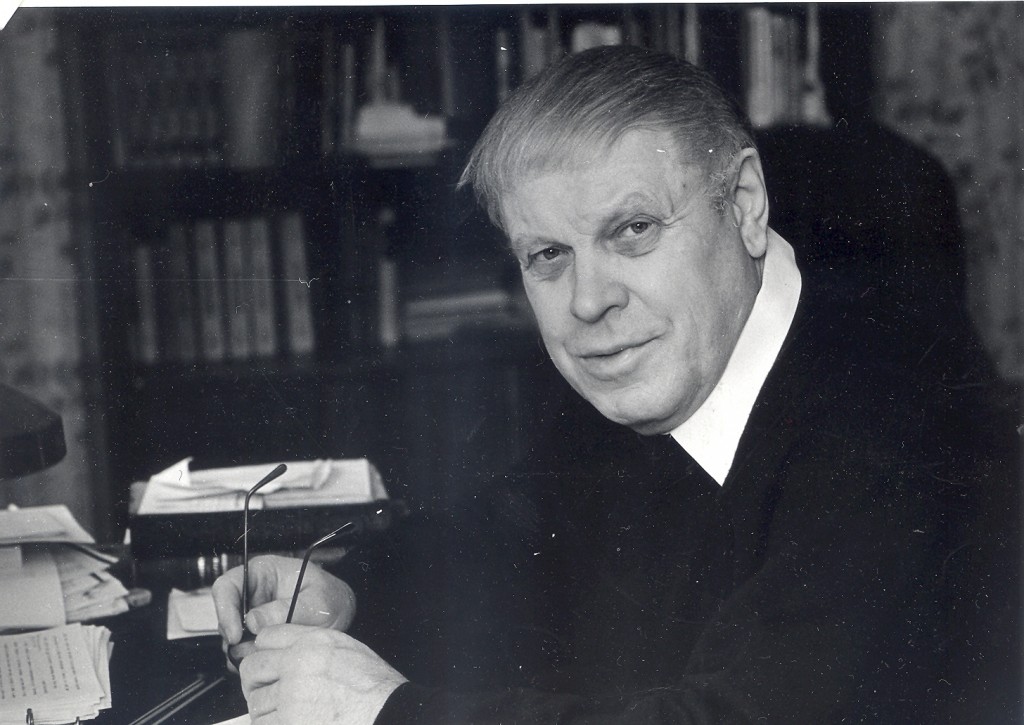 Урок-размышление
Всегда ли человек проживает жизнь «без сучка и задоринки»?

Как быть честным, если ты оступился?
________________________________________
    Без сучка и задоринки – без помех и осложнений, легко и гладко, имеется в виду, что какое-либо дело или событие  совершается без затруднений, препятствий (Мелерович А.М., Мокиенко В.М. «Фразеологизмы в русской речи»)
Бесценное сокровище
острый ножичек
  умение Вовы работать ножом
  сноровка Вовы
  терпение мальчика

Ножичек сам не умеет ничего делать. Важно, в какие руки он попадает. Какие руки – такая и работа.
Ножичек пропал!
Пропажа нашлась
обида
жалость
радость
огорчение
ужас
растерянность
беспокойство
зависть
недоумение
Ножичек пропал!
Пропажа нашлась
обида;
жалость;
радость;
огорчение;
ужас;
растерянность;
беспокойство;
зависть
недоумение
разнообразие чувств, нахлынувших в одно мгновение;
не радость;
желание провалиться сквозь землю
1. «Одна из самых трудных человеческих психологических задач»2. «Горькое столкновение неопытного мальчишеского сердца с жизнью только ещё начинающейся»
Будучи взрослым В.А.Солоухин вновь возвращается к пережитому в детстве, размышляет над поступком маленького Вовы. Этим помогает нам понять мальчика, учит разбираться в своих поступках.
Что помогло мальчику остаться честным?
СОВЕСТЬ
заставляет размышлять о поступках
критически оценивать поступки
заставляет говорить правду
СОВЕСТЬ
напоминает об ответственности
игнорирует хитрые оправдания
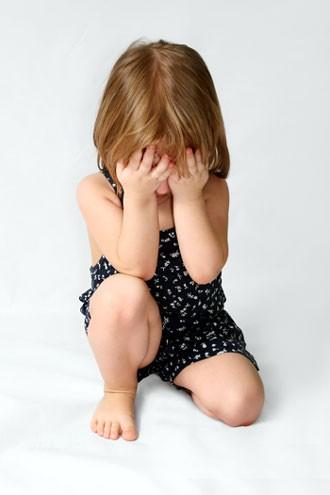 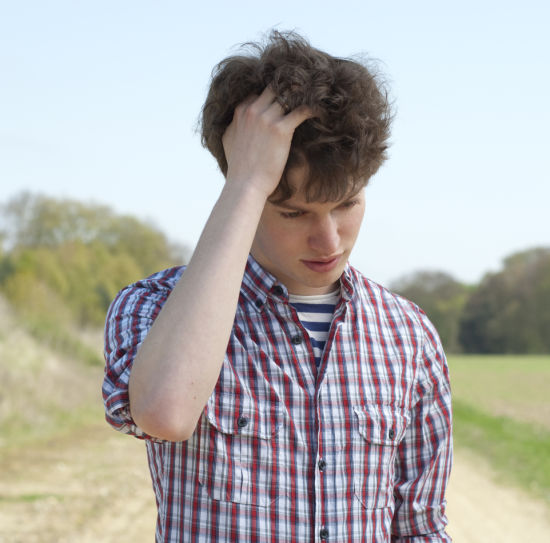 стыдвинараскаяниеизвинениепрощение
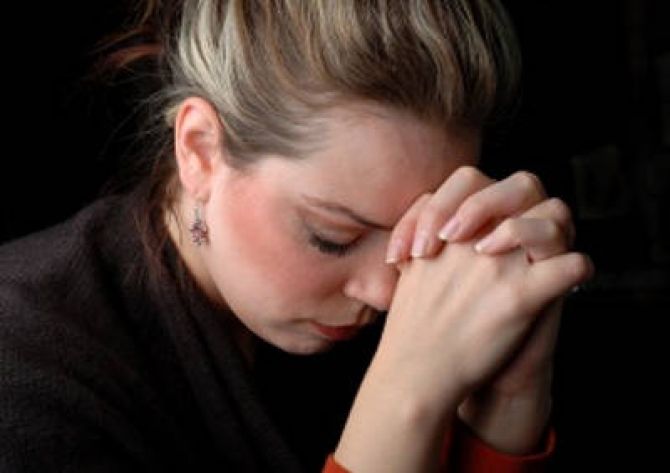 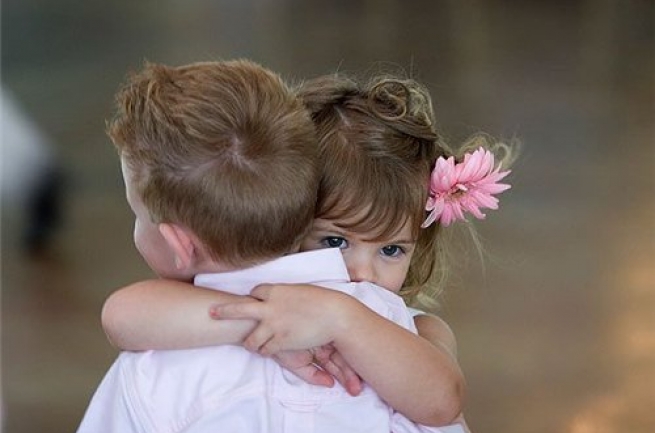 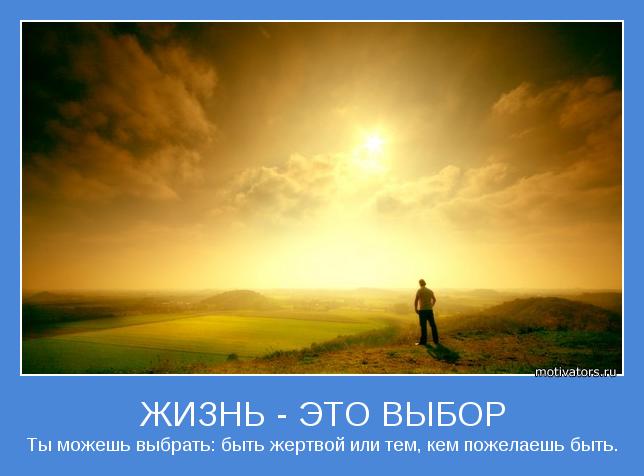 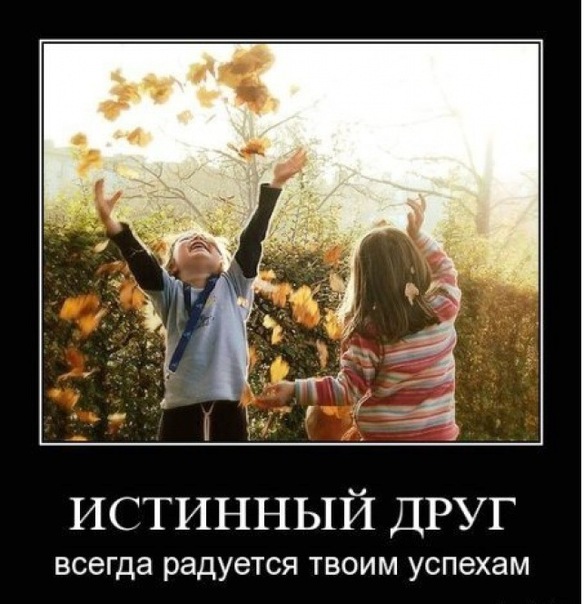 Дружеский совет
Не спеши обвинять, осуждать кого--либо, разберись в создавшейся ситуации и достойно выйди из неё.
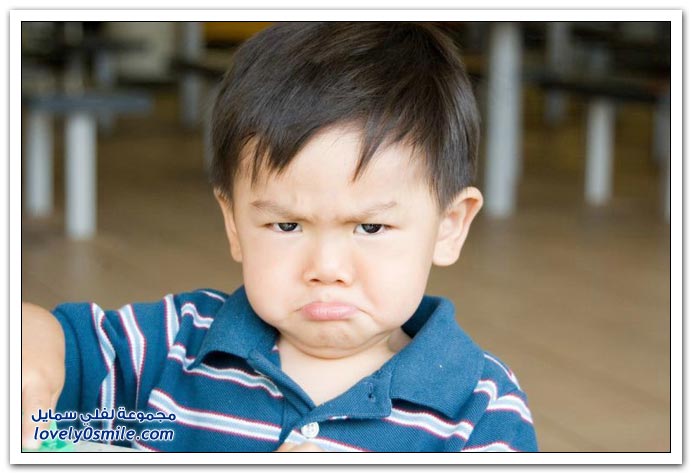 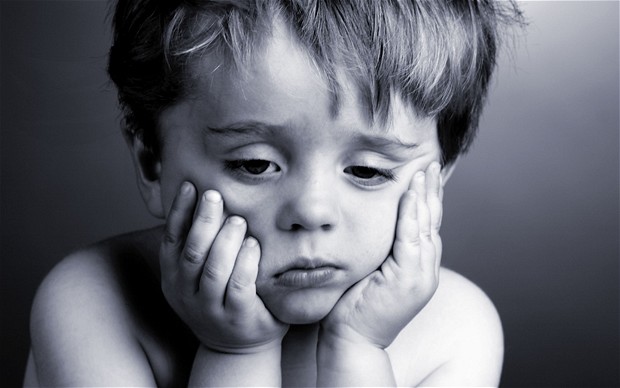 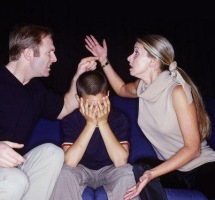 Посеешь поступок –пожнёшь привычку,Посеешь привычку – пожнёшь характер,Посеешь характер – пожнёшь судьбу.
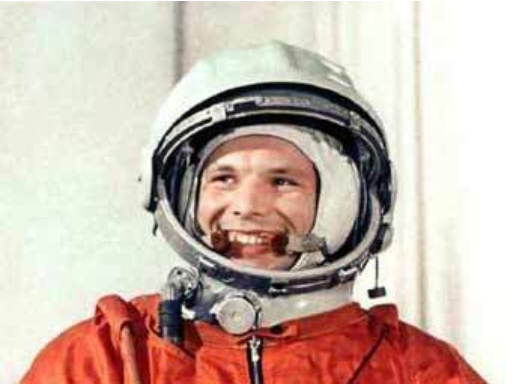 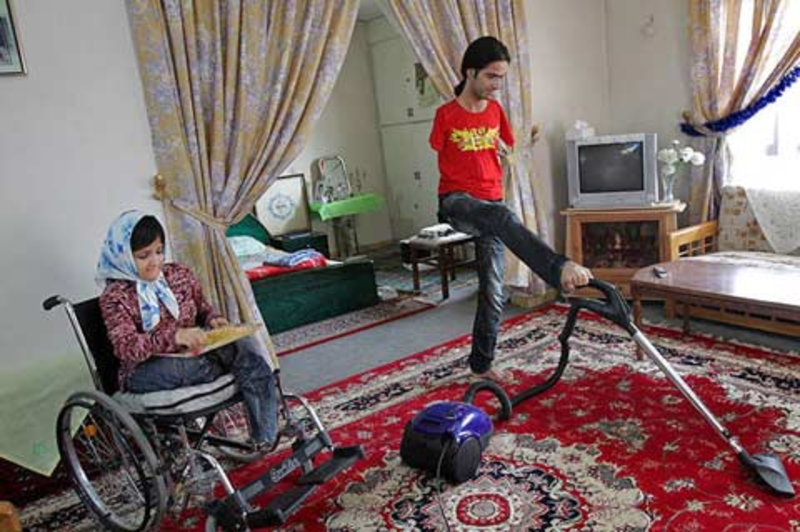 Домашнее задание
Стр. 70 вопросы 6-7

2
а) написать синквейн (темы: «Ребята», «Совесть», своя тема, связанная с рассказом);
б) записать фразеологизмы (или пословицы) со словом «совесть»
Проверь себя
Всегда ли человек проживает жизнь «без сучка и задоринки»?

Как быть честным, если ты оступился?
Я узнал(а)…Я всё знал(а)…Мне было интересно…Расскажу дома маме и папе…Буду всегда…
Не делай того, что осуждает твоя совесть, и не говори того, что не согласно с правдой. Соблюдай это самое важное, и ты выполнишь всю задачу своей жизни.                                   Марк Аврелий
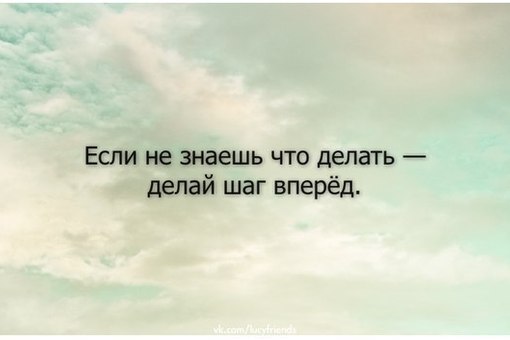 Спасибо!
Ученики.Собранные, организованные.Думали, размышляли, помогали.Дети высказывали свои мысли.Молодцы!